ИКТ-компетентность и цифровая грамотность-методологическая и технологическая основа современного образования в рамках ФГОС
Наливко Л.Г. 
 МОБУ «СОШ № 16»
Об уроке
Урок – это зеркало общей и педагогической культуры учителя, мерило его интеллектуального богатства, показатель его кругозора и эрудиции. В. Сухомлинский
Основные понятия
Компетенция - совокупность взаимосвязанных качеств личности (знаний, умений, навыков, способов деятельности).
Компетентность - владение, обладание человеком соответствующей компетенцией.
Компетентностный подход - это подход, акцентирующий внимание на результате образования
Основные понятия
ИКТ- компетентность учителя-предметника -  это не только использование различных информационных инструментов, но и эффективное применение их в педагогической деятельности.

Для формирования базовой ИКТ-компетентности необходимо: 
наличие представлений о функционировании ПК и дидактических возможностях ИК материалов средствами Microsoft Office; 
использование Интернета и цифровых образовательных ресурсов в педагогической деятельности;
формирование положительной мотивации к использованию ИКТ.
Содержание ИКТ-     компетентности учителя:
знать перечень основных существующих электронных (цифровых) пособий по предмету (на дисках и в Интернете);
уметь находить, оценивать, отбирать и демонстрировать информацию из ЦОР ;
уметь преобразовывать и представлять информацию в эффективном для решения учебных задач виде, составлять собственный учебный материал :
уметь применять НИТИ-методики (Новые Информационные Технологии и Интернет) – это методики проведения уроков, объединенных одной темой, с использованием ИКТ
Цифровое портфолио
Мой блог
Моя страница в  Prima.Wiki
Сайт для повышения квалификации педагога
Мой  сайт
Организация  работы учащихся в рамках сетевых коммуникационных проектов (олимпиады, конкурсы, викторины).
Ссылки  для методической, организационной, технической и мотивационной поддержки
Согласно новому положению об аттестации, если учитель не владеет компьютером, то он не может быть аттестован на первую или высшую категорию.
 Существует три уровня ИКТ-компетентности учителя : 
1. •    знать перечень основных существующих электронных (цифровых) пособий по предмету (на дисках и в Интернете): электронные учебники, атласы, коллекции цифровых образовательных ресурсов в Интернете и т.д);•    уметь находить и демонстрировать информацию из электронных источников (например, использовать материалы электронных учебников и других пособий) в соответствии с поставленными учебными задачами;•    оценивать, отбирать информацию из электронных источников;•    осуществлять поиск источников информации на дисках и в Интернете
2 и 3 уровень ИКТ -компетентности
2 уровень ИКТ компетентности:
•    извлекать и компилировать информацию из разных источников в соответствии с учебными задачами;•    уметь преобразовывать и представлять информацию, составлять собственный учебный материал из имеющихся источников, обобщая, сравнивая, противопоставляя, преобразовывая различные данные
•    знать основные особенности и уметь применять специфические филологические программные продукты и сервисы: электронные энциклопедии, словари, литературоведческие справочники, сайты с биографиями писателей и поэтов и т. Д. 
3 уровень ИКТ-компетентности:
•    эффективно применять инструменты организации учебной деятельности учащегося (программы тестирования, электронные рабочие тетради)
•    уметь организовать работу учащихся на уроке с использованием полного спектра имеющихся учебных ресурсов и инструментов, сформировать цифровое портфолио учащегося, собственное портфолио учителя;•    уметь оптимальным образом передавать информацию в ИКТ-среде: направлять электронную информацию определенной аудитории (учащимся, родителям, коллегам, администрации школы).  При этом необходимо грамотно выбирать форму распространения информации: электронную почту, сайт, форум, wiki-среду (Интернет-среда для коллективного редактирования документов), блог (личный дневник)
.
Порталы с образовательными ресурсами
ЕНТ Методическая копилка.
http://www.zavuch.info/methodlib/157/57959/   Завуч.инфо
http://www.school2100.ru/
Социальная сеть  работников образования    nsportal.ru
Единое окно доступа к образовательным ресурсам.
Сайт «Электронная книга»
ЕГЭ-портал
ГРАМОТА.РУ
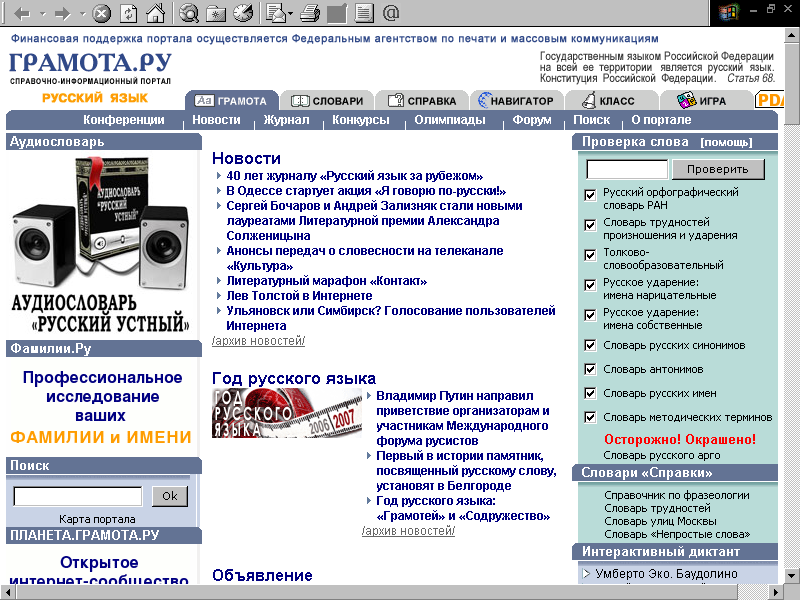 Вся информация в одном месте
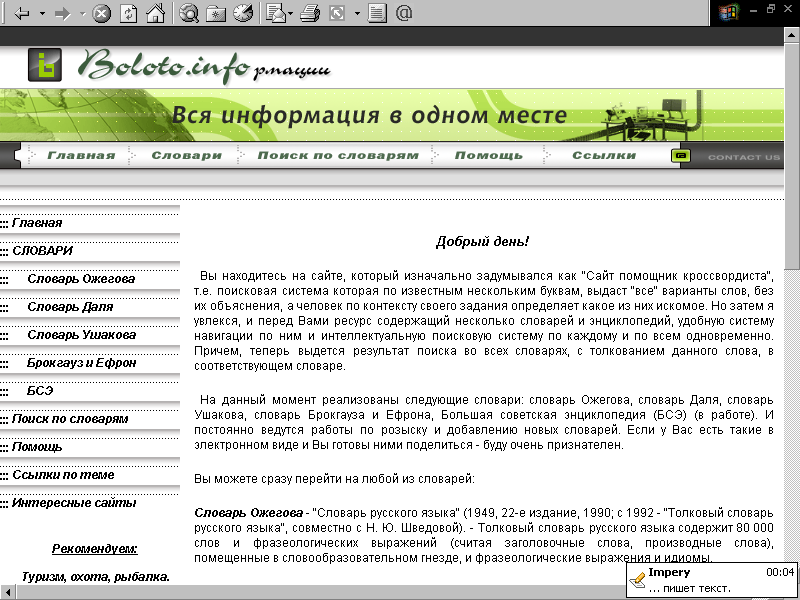 ИКТ на уроках русского языкаи литературы
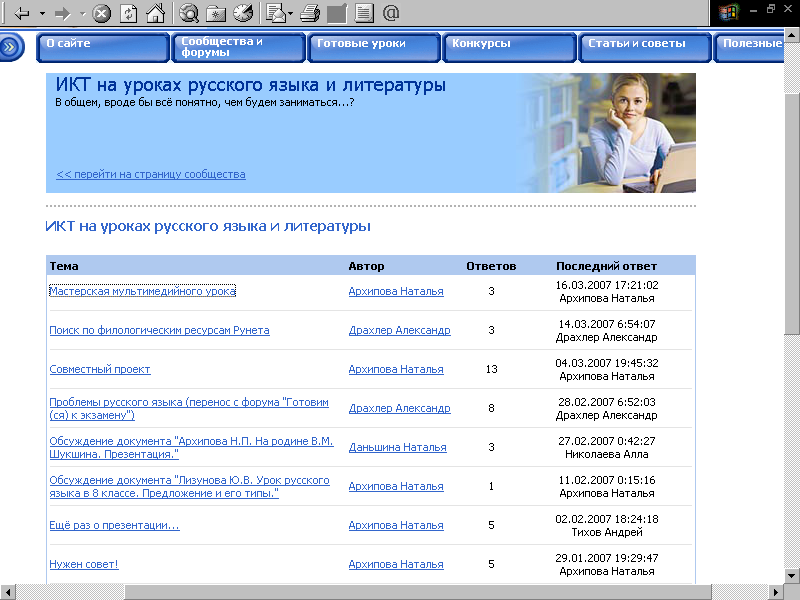 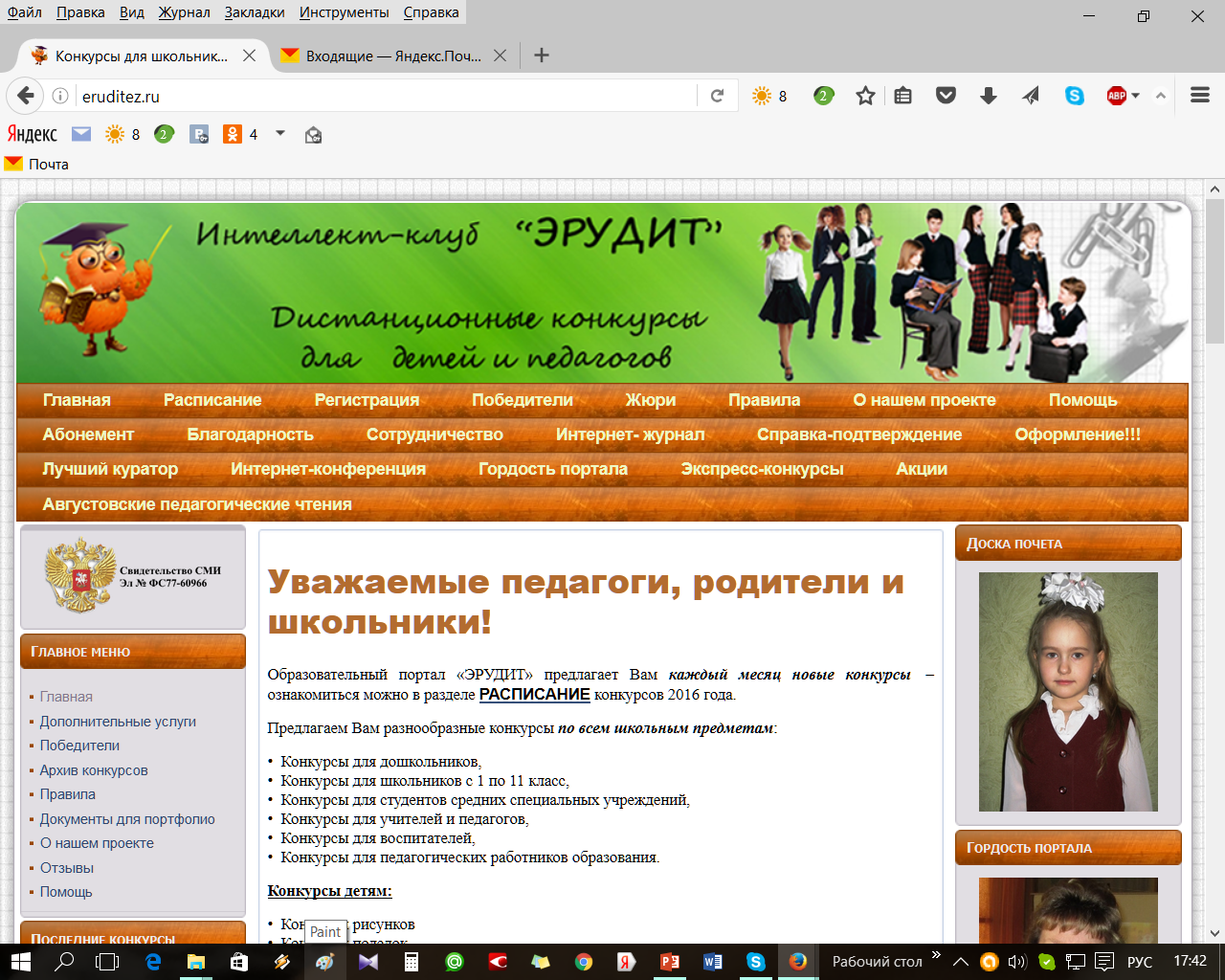 Спасибо                         за внимание!